Factorization Machine:model, optimization and applications
Yang LIU
Email:  yliu@cse.cuhk.edu.hk
Supervisors: Prof. Andrew Yao 		 Prof. Shengyu Zhang
1
Outline
Factorization machine (FM)
A generic predictor
Auto feature interaction
Learning algorithm
Stochastic gradient descent (SGD)
…
Applications
Recommendation systems
Regression and classification
…
2
DouBan movie
3
Prediction Task
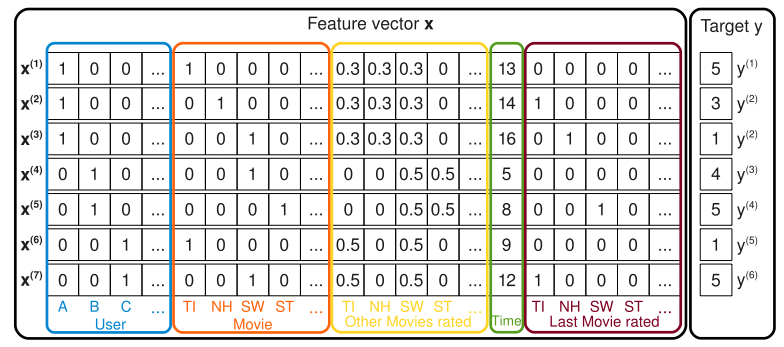 e.g. Alice rates Titanic 5 at time 13
?
?
4
[Speaker Notes: Add circles on the corresponding entries]
Prediction Task
5
Linear Model – Feature Engineering
Linear SVM

Logistic Regression
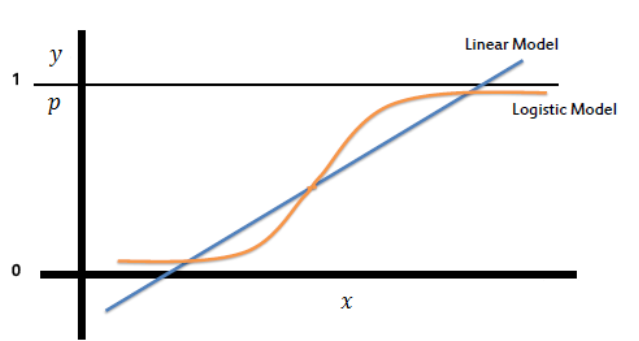 6
Factorization model
Interaction between variables
7
Interaction matrix
W
8
[Speaker Notes: Page numbers…]
Interaction matrix
W
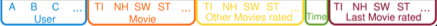 9
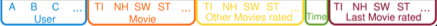 Interaction matrix
W
?
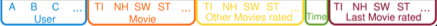 10
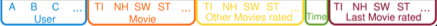 Interaction matrix
W
V
VT
=
k
11
Interaction matrix
W
V
VT
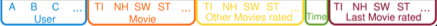 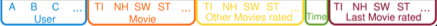 =
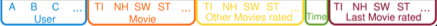 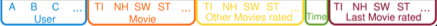 k
12
Interaction matrix
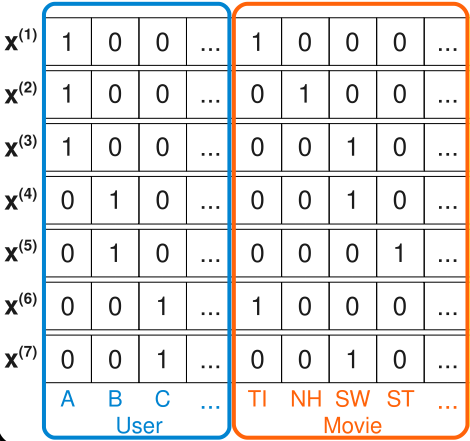 W
V
VT
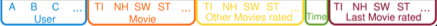 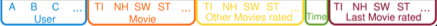 =
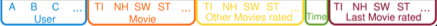 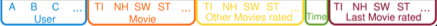 13
Interaction matrix
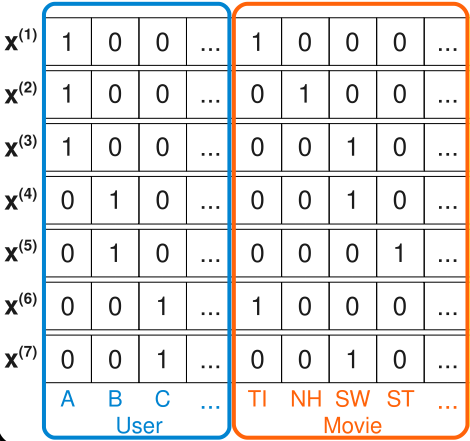 W
V
VT
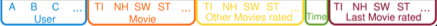 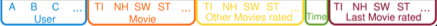 =
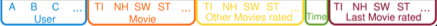 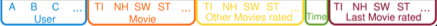 14
[Speaker Notes: Try to distinguish x^{(i)} and x_i.]
Interaction matrix
W
V
VT
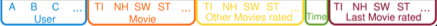 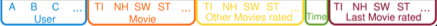 =
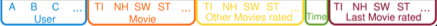 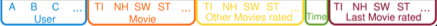 Factorization
15
Interaction matrix
W
V
VT
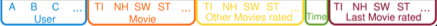 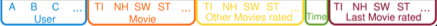 =
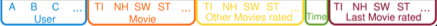 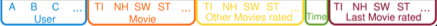 Factorization
Machine
16
FM: properties
17
Optimization Target
18
Stochastic Gradient Descent (SGD)
19
Applications
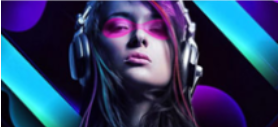 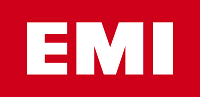 EMI Music Hackathon 2012
Song recommendation 
Given:
Historical ratings
User demographics

# features: 51K
# items in training: 188K
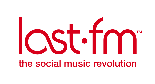 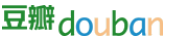 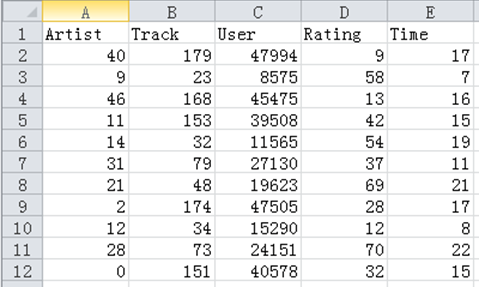 ?
20
Results for EMI music
FM: Root Mean Square Error (RMSE) 13.27626
Target value [0,100]
The best (SVD++) is 13.24598

Details
Regression
Converges in 100 iterations
Time for each iteration: < 1 s
Win 7, Intel Core 2 Duo CPU  2.53GHz, 6G RAM
21
Other applications
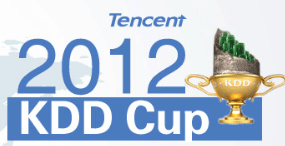 Ads CTR prediction (KDD Cup 2012)	
Features
User_info, Ad_info, Query_info, Position, etc.
# features: 7.2M
# items in training: 160M
Classification
Performance:
AUC: 0.80178, the best (SVM) is 0.80893
22
Other applications
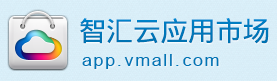 HiCloud App Recommendation
Features
App_info, Smartphone model, installed apps, etc.
# features: 9.5M
# items in training: 16M
Classification
Performance:
Top 5: 8%, Top 10: 18%, Top 20: 32%; AUC: 0.78
23
Summary
FM: a general predictor
Works under sparsity
Linear computation complexity
Estimates interactions automatically
Works with any real valued feature vector
Thanks!
24